МЕДИЦИНСКИ УНИВЕРСИТЕТ – ПЛЕВЕН 
ФАКУЛТЕТ „ФАРМАЦИЯ“
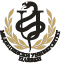 03-01: ПРОУЧВАНЕ НА МНЕНИЕТО НА СТУДЕНТИ ЗА СПЕЦИФИЧНИТЕ КОМПЕТЕНЦИИ, ФОРМИРАНИ ПО УЧЕБНИТЕ ДИСЦИПЛИНИ „ВИСША МАТЕМАТИКА”, „ИНФОРМАЦИОННИ ТЕХНОЛОГИИ” И „ ФИЗИКА И БИОФИЗИКА ”, ТЯХНОТО СЪОТВЕТСТВИЕ С МЕТОДИТЕ ЗА ОЦЕНКА НА ЗНАНИЯТА И УМЕНИЯТА НА СТУДЕНТИТЕ И ЗА ПРЕПОДАВАТЕЛИТЕ, УЧАСТВАЛИ В ОБУЧЕНИЕТО НА СТУДЕНТИТЕ ПО УЧЕБНИТЕ ДИСЦИПЛИНИ
СТУДЕНТИ ОТ СПЕЦИАЛНОСТ „ФАРМАЦИЯ“, 1 КУРС
ОСНОВНИ ДАННИ ЗА ПРОУЧВАНЕТОТабл. 1
СПЕЦИФИЧНИ КОМПЕТЕНЦИИ, ФОРМИРАНИ ПО УЧЕБНИТЕ ДИСЦИПЛИНИ И ТЯХНОТО ЗНАЧЕНИЕ В ПРОЦЕСА НА  ЦЯЛОСТНОТО ОБУЧЕНИЕ  И ЗА БЪДЕЩАТА ПРОФЕСИОНАЛНА РЕАЛИЗАЦИЯ ПО ФАРМАЦИЯ
Основни мотиви, посочвани от лицата за мястото, което заемат двете уч. дисциплини  в процеса на цялостното обучение на студентите по „Фармация“: 
Получените знания по „Висша математика“ ще бъдат полезни при изучаването други учебни дисциплини, като „Медицинска статистика“ и „Аналитична химия“, тъй като развива логическото мислене.
Знанията и уменията по „Информационни технологии“ са базисни при работата с компютър и е необходимо студентите да ги притежават.
По отношение на «Физика и биофизика» студентите считат, че много от изучаваните физични закони обясняват процесите в човешкия организъм, както и че учебната дисциплина развива мисленето. 

Основни мотиви, посочвани от лицата във връзка с придобитите компетенции и тяхната роля за успешната професионална реализация: 
Придобитите компетенции по „Висша математика” ще са полезни за по-успешната професионална реализация, тъй като се развива логическото мислене. Учебната дисциплина ще бъде особено полезна при приготвянето на лекарства, тъй като там се налага да се измерва количеството на използваните вещества в различни мерни единици.
Придобитите компетенции по „Информационни технологии” ще са полезни за по-успешната професионална реализация, тъй като във фармацевтичната практика се използват компютри. 
По отношение на „Физика и биофизика ” студентите считат, че това е фундаментална наука и получените знания са необходими при лечението на различни заболявания. По време на обучението са засегнати теми за физични явления, техните промени и влиянието им върху човешкия организъм.
Болшинството от студентите са наясно с компетенциите, които е необходимо да притежават по всяка от трите изучавани дисциплини.
СПЕЦИФИЧНИ ЦЕЛИ НА ЗАНЯТИЯТА, ИЗЯСНЯВАНИ ОТ ПРЕПОДАВАТЕЛИТЕ ПО УЧЕБНИТЕ ДИСЦИПЛИНИ
Болшинството от студентите потвърждават, че всеки от преподавателите е изяснявал кои са специфичните цели на всяко учебно занятие. 
По отношение на „Физика и биофизика“ по-нисък е делът на студентите, потвърдили същото, съответно 31.8% за преподавателя, водил учебно-практическите занятия.
АКТУАЛНОСТ НА УЧЕБНОТО СЪДЪРЖАНИЕ  НА УЧЕБНИТЕ ДИСЦИПЛИНИ
ИЗПОЛЗВАНИ МЕТОДИ НА ОБУЧЕНИЕ, КОИТО  СТИМУЛИРАТ УЧАСТИЕТО НА СТУДЕНТИТЕ
По-голяма част от студентите считат, че учебното съдържание по трите изучавани дисциплини отразява съвременните постижения в областта и представя актуалните проблеми в науката и практиката.
Сравнително висок е делът на студентите, които потвърждават за използването на методи на обучение от страна на преподавателя по „Висша математика“, в които студентът има активна роля. 
Същото се потвърждава за преподавателите по „Информационни технологии“  (съотв. от 75% за ас. Сеизов и 53.1% за доц. Цанев) и за преподавателите по „Физика и биофизика“ (съотв. 67.7% за проф. Бочев, 77.8% за преп. Върбанова и 31.8% - за ас. Колаксъзов).
Табл. № 2. Оценки, дадени за преподавателя по учебната дисциплина „Висша математика” от студентите
Табл. № 3. Оценки, дадени за преподавателите по учебната дисциплина „Информационни технологии” от студентите
Табл. № 4. Оценки, дадени за преподавателите по учебната дисциплина „Физика и биофизика” от студентите
НАЛИЧНИ ЗАТРУДНЕНИЯ С УСВОЯВАНЕТО НА УЧЕБНИЯ МАТЕРИАЛ И ОТДЕЛЕНО ВРЕМЕ ОТ СТУДЕНТИТЕ  ЗА САМОПОДГОТОВКА
По-висок е делът на студентите, които споделят, че са срещали затруднения с усвояването на учебния материал по „Информационни технологии“ (68.8%) и по „Физика и биофизика“ (64.5%).
Над 96% от студентите считат, че са отделили достатъчно време за самоподготовка по „Висша математика“. Сравнително по-нисък е делът на студентите, потвърдили същото за „Физика и биофизика“ (56.7%) и за „Информационни технологии“(56.2%).
ОРГАНИЗИРАНИ КОНСУЛТАЦИИ ОТ ПРЕПОДАВАТЕЛИТЕ ПО УЧЕБНИТЕ ДИСЦИПЛИНИ И ПОСЕЩАЕМОСТ ОТ СТУДЕНТИТЕ
ПОДГОТОВКА И ПРОВЕЖДАНЕ НА ИЗПИТА ПО УЧЕБНИТЕ ДИСЦИПЛИНИ
При подготовката за изпита по „Висша математика” студентите са се доверили най-вече на собствените записки и на материалите, предоставени от преподавателя, по „Информационни технологии” това са: собствените записки, материалите, предоставени от преподавателя и авторския учебник на преподавателя, водил лекционните занятия по учебната дисциплина, а по „Физика и биофизика“ – собствените записки и авторския учебник на преподавателя, водил лекционните занятия по учебната дисциплина.
Основна форма, посочена от по-голяма част от студентите за провеждане на изпита по „Висша математика” е решаването на задачи, а по „Информационни технологии“ и „Физика и биофизика”– попълването на тест.
Табл. № 5. Данни за успеваемостта на студентите по учебните дисциплини „Висша математика“, „Информационни технологии“ и „Физика и биофизика“
ИНДИВИДУАЛНИ ЗАБЕЛЕЖКИ И ПРЕПОРЪКИ
Висша математика
Чудесен преподавател – умее да задържа интереса на студентите, като по този начин се улеснява усвояването на учебния материал.
Учебният матерал е добре представен и преподавателят обръща голямо внимание на студентите.

Информационни технологии
Учебната дисциплина е излишна в учебния план на специалността.
Да се актуализира учебното съдържание, като не е необходимо учебната дисциплина да се изучава толкова задълбочено.
Необходимо е информацията да се представи на по-достъпен език.
Предложените материали за самоподготовка в АИС на МУ-Плевен да не се актуализират по средата на изпитната сесия, тъй като това повлия върху крайната оценка от изпита.
Критериите за оценяване да не са толкова високи при условие, че учебната дисциплина не е базисна в цялостното изучаване на специалността.
Да се изясняват по-добре условията за формиране на изпитната оценка и помощните материали, които могат да се използват при подготовката за изпита.
Да не се подменят тестовете.

Физика и биофизика
По време на учебно-практическите занятия учебният материал да се представя по-достъпно на студентите, да се обяснява по-добре механизма на действие на различните уреди и да се дава отговор на поставените от студентите въпроси.